Progetto ConCittadini
2012 / 2013

Indirizzo LEGALITA’
Attenti alla rete
Presentato dal
CCR della Scuola secondaria di 1°grado «G. Gonelli» di Mirabello
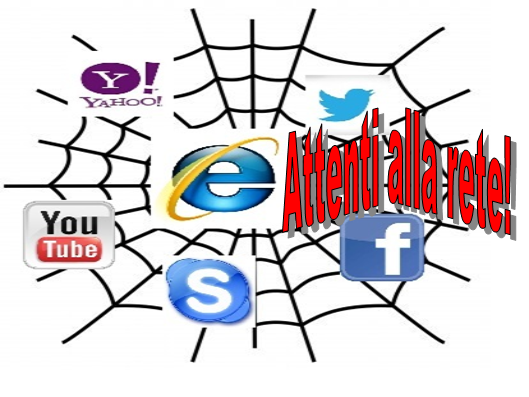 Ma chi è la nuova “generazione digitale”?
La nuova generazione è composta da adolescenti che per circa il 90% utilizzano il WEB e i suoi siti.
Il mondo del WEB
Il WEB è l'evoluzione di WWW ovvero il World Wide Web che è l'insieme di tutte le applicazioni che fanno parte del mondo informatico.
World Wide Web
I vantaggi di Internet...
Viene utilizzato per fare ricerche per la scuola, giocare, ascoltare e scaricare musica e usufruire dei Social Network.
...e i suoi svantaggi
Spamming
Dialer
Virus informatici
Tutti si possono collegare a Internet compresi i malintenzionati
E a proposito di Social Network...
I Social Network sono un sistema di comunicazione molto veloce
Molte persone lo utilizzano per raccontarsi esperienze, idee...
Permettono di contattare amici lontani e di vederli attraverso lo schermo
In alcuni casi la privacy è violata:
Pedofilia
Cyberbullismo
ATTENZIONE:consigli da seguire
Stabilire regole su come utilizzare Internet
Non accettare incontri on-line con sconosciuti
Non dare informazioni personali senza il permesso dei genitori
PROGETTO CONCITTADINI
2012 / 2013

Questionario sull’uso dei
Social Network

Risultati dell’indagine rivolta a tutti gli alunni della scuola secondaria di primo grado «G. Gonelli» di Mirabello
A quanti anni si può essere puniti dalla legge?
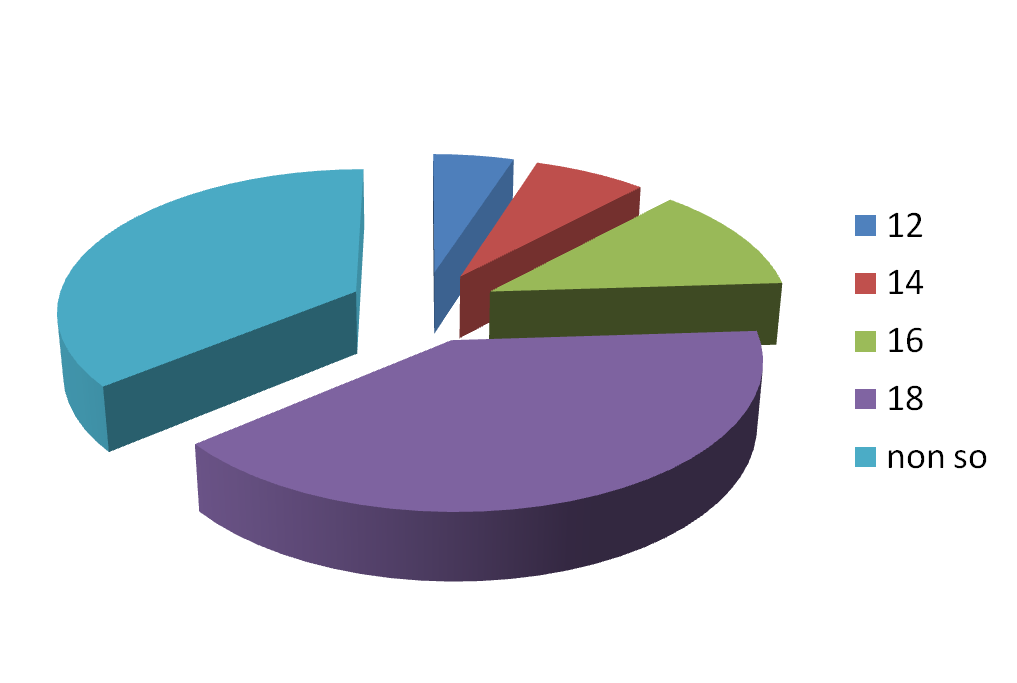 Dove si trova il collegamento?
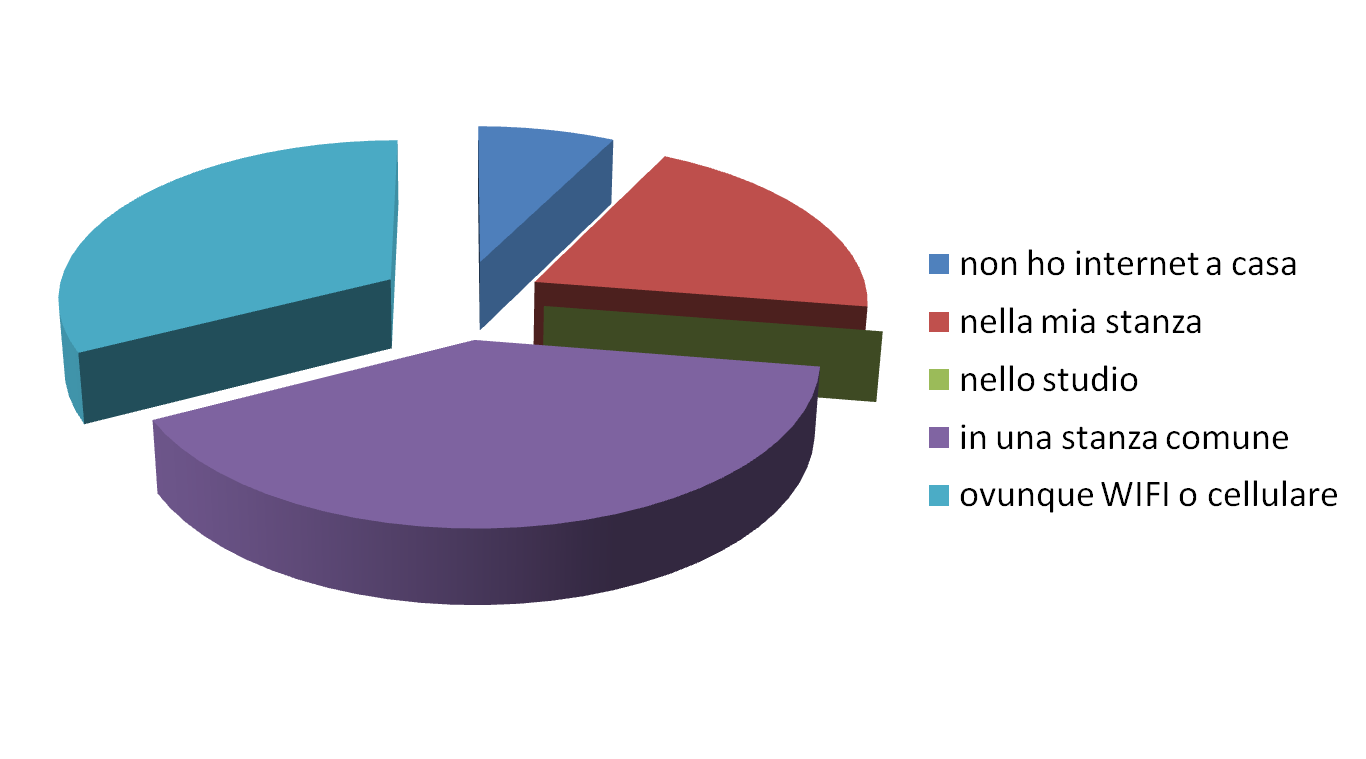 Con chi navighi?
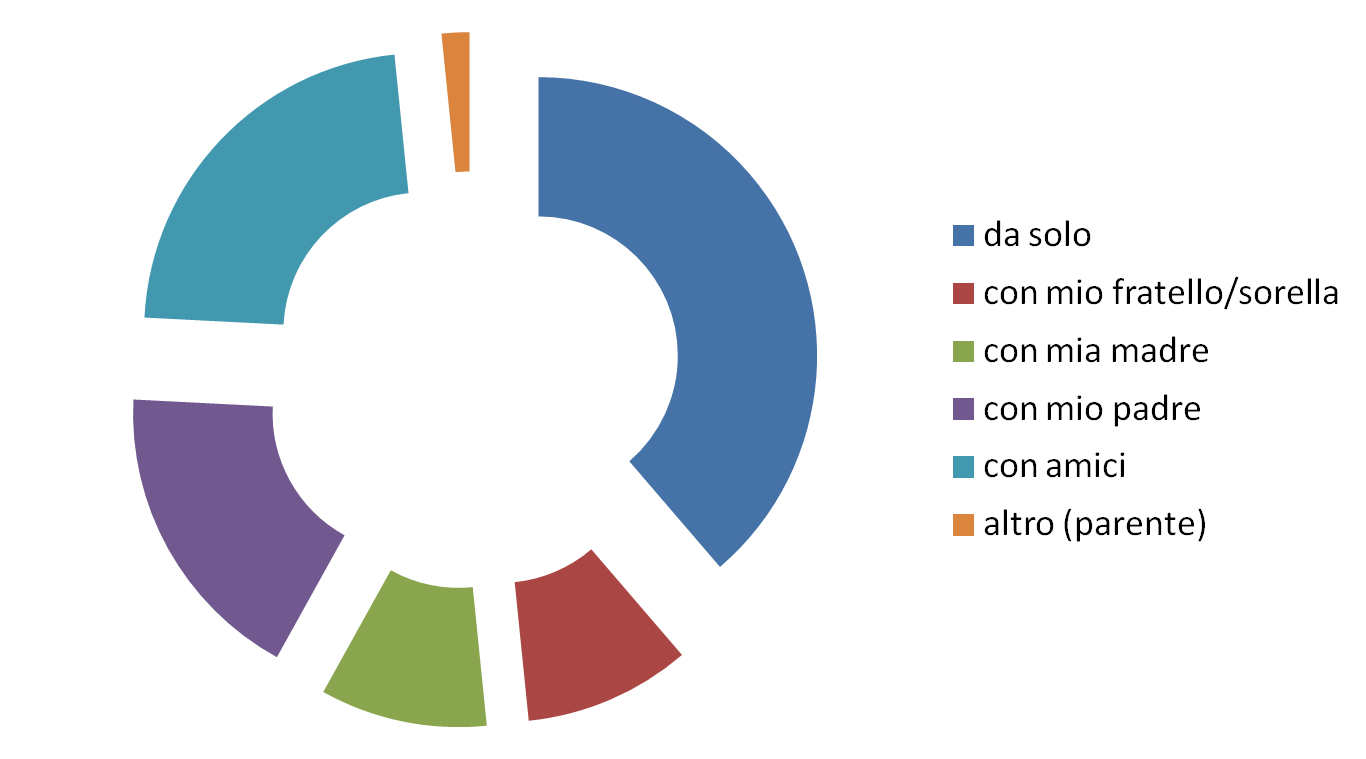 Che cosa fai in Internet?
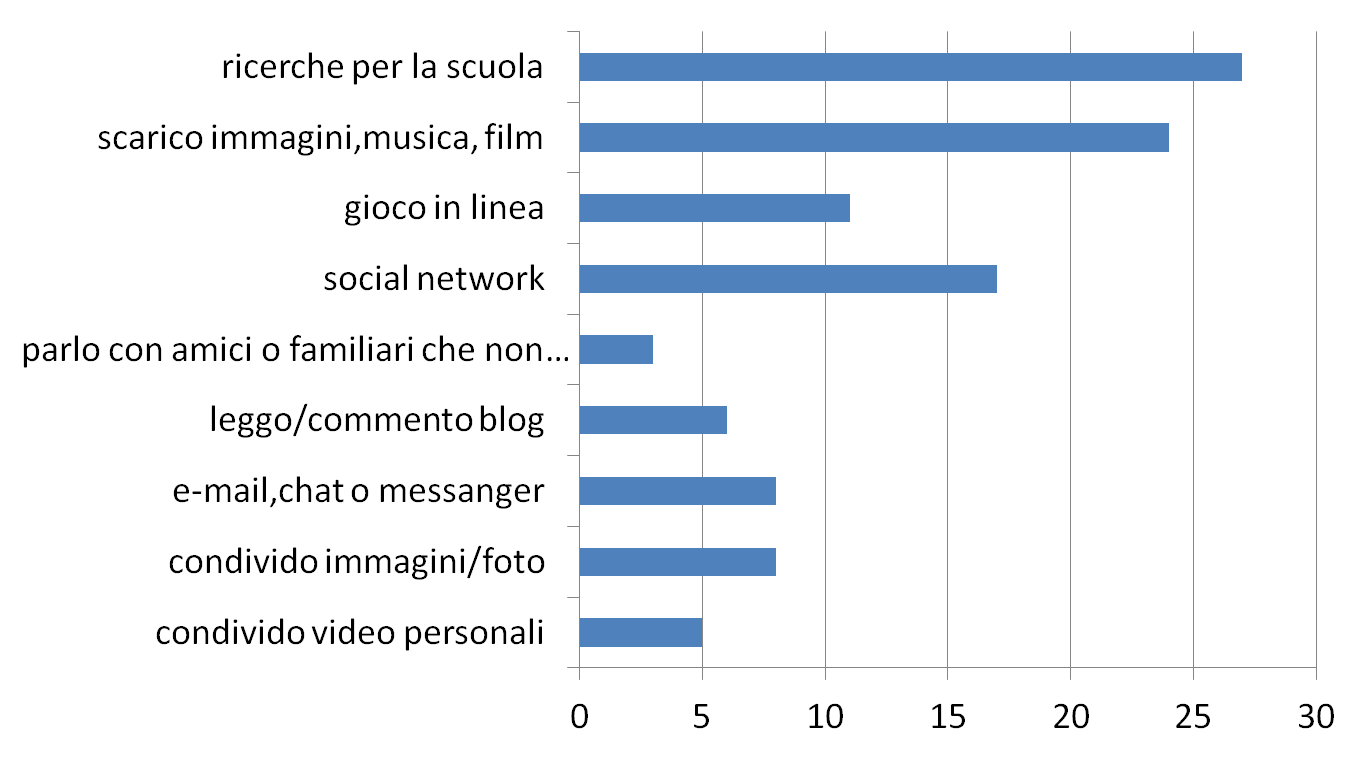 In Internet parli con persone…
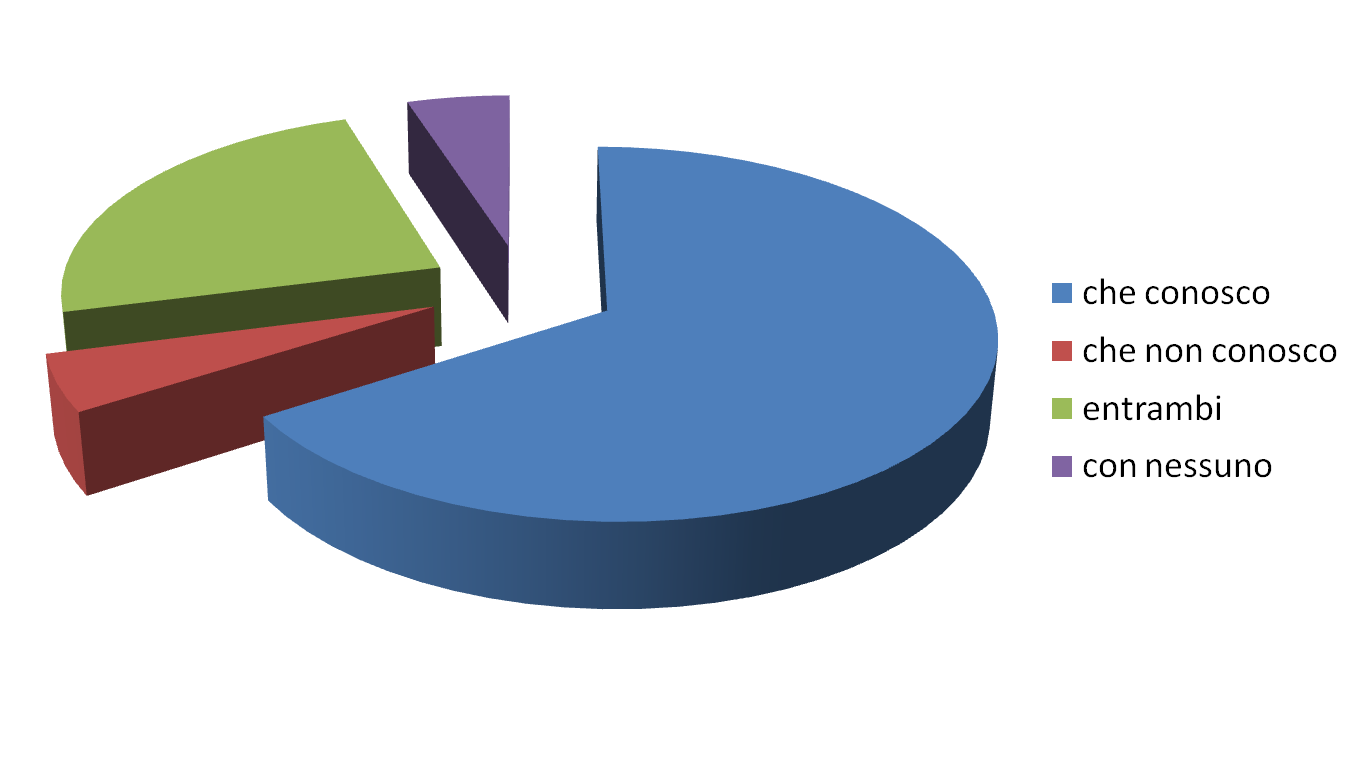 In internet conosci una persona nuova.Secondo te cosa ti dice di sé?
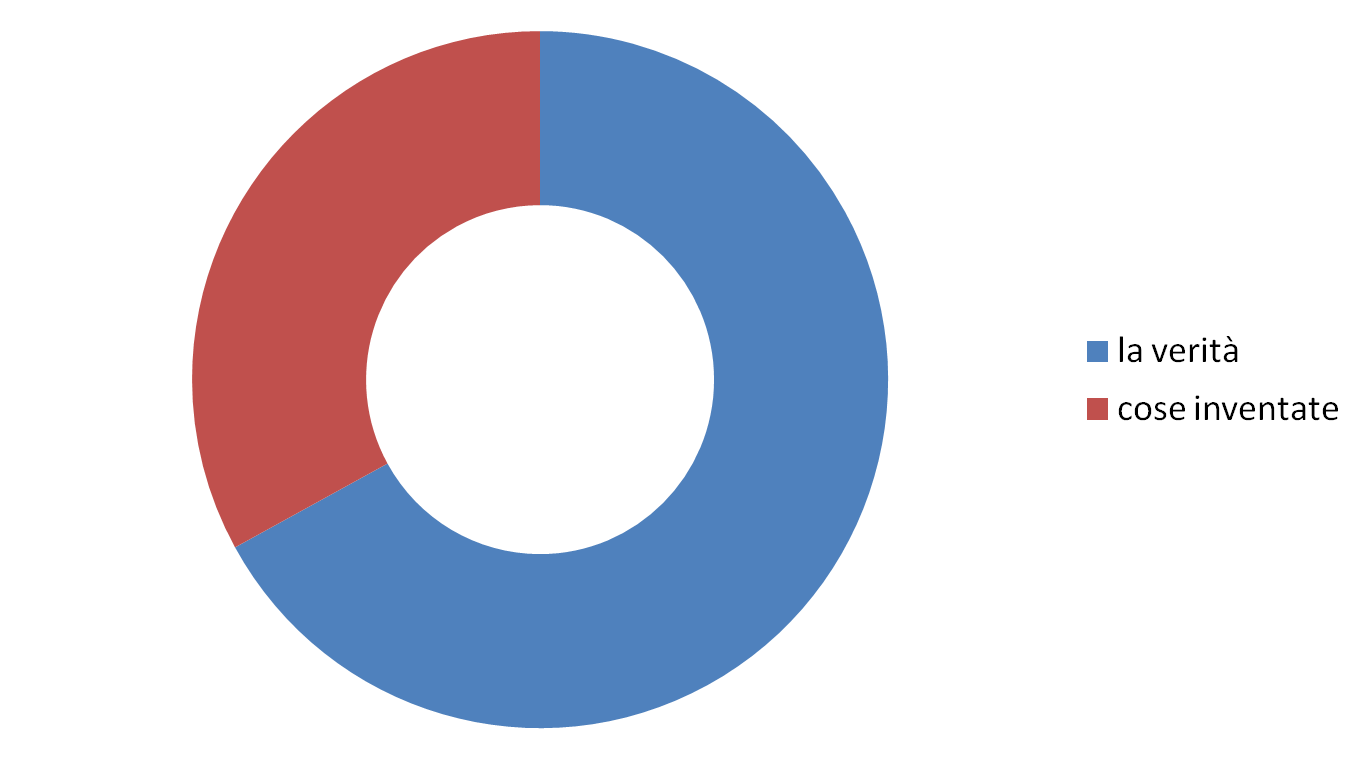 In internet qualcuno ti ha mai chiesto
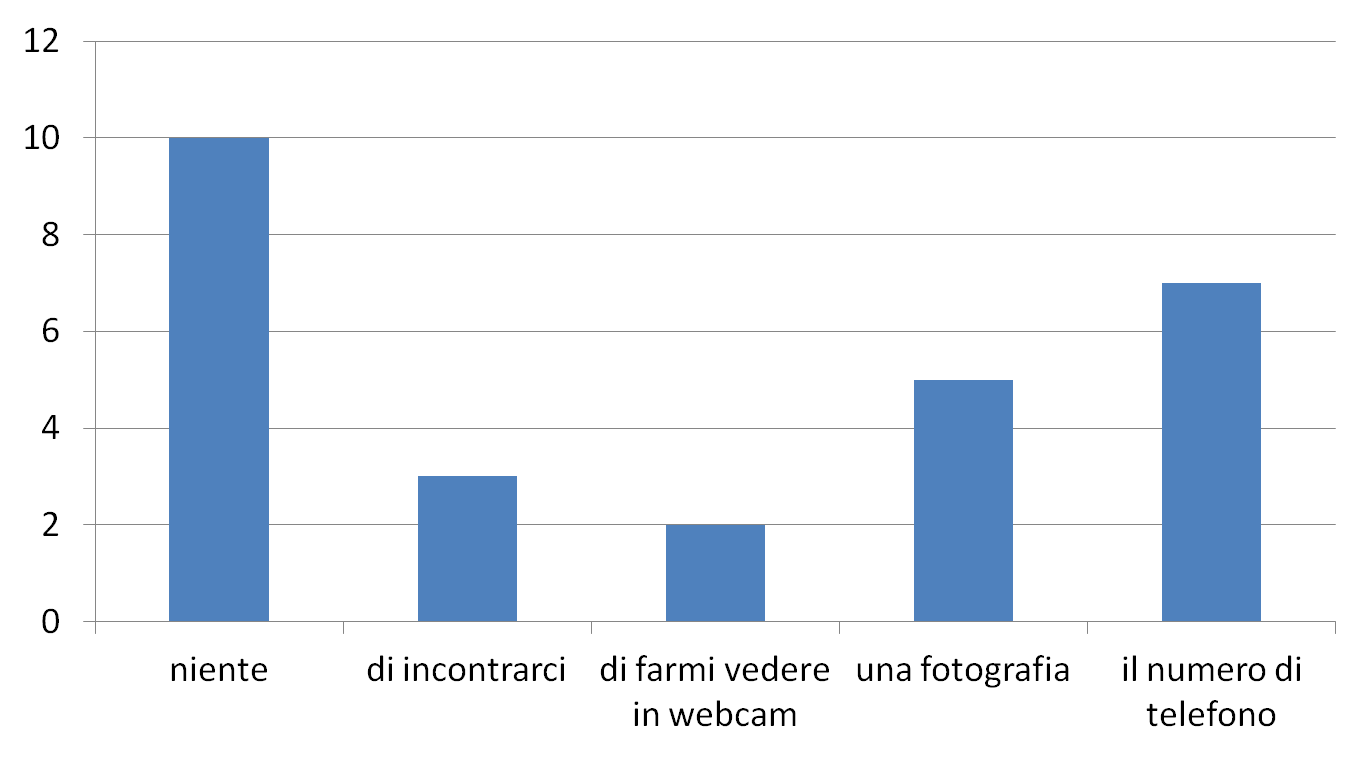 Solo il 50% rifiuta le richieste
Chi ha risposto si agli inviti, cosa ha fatto?
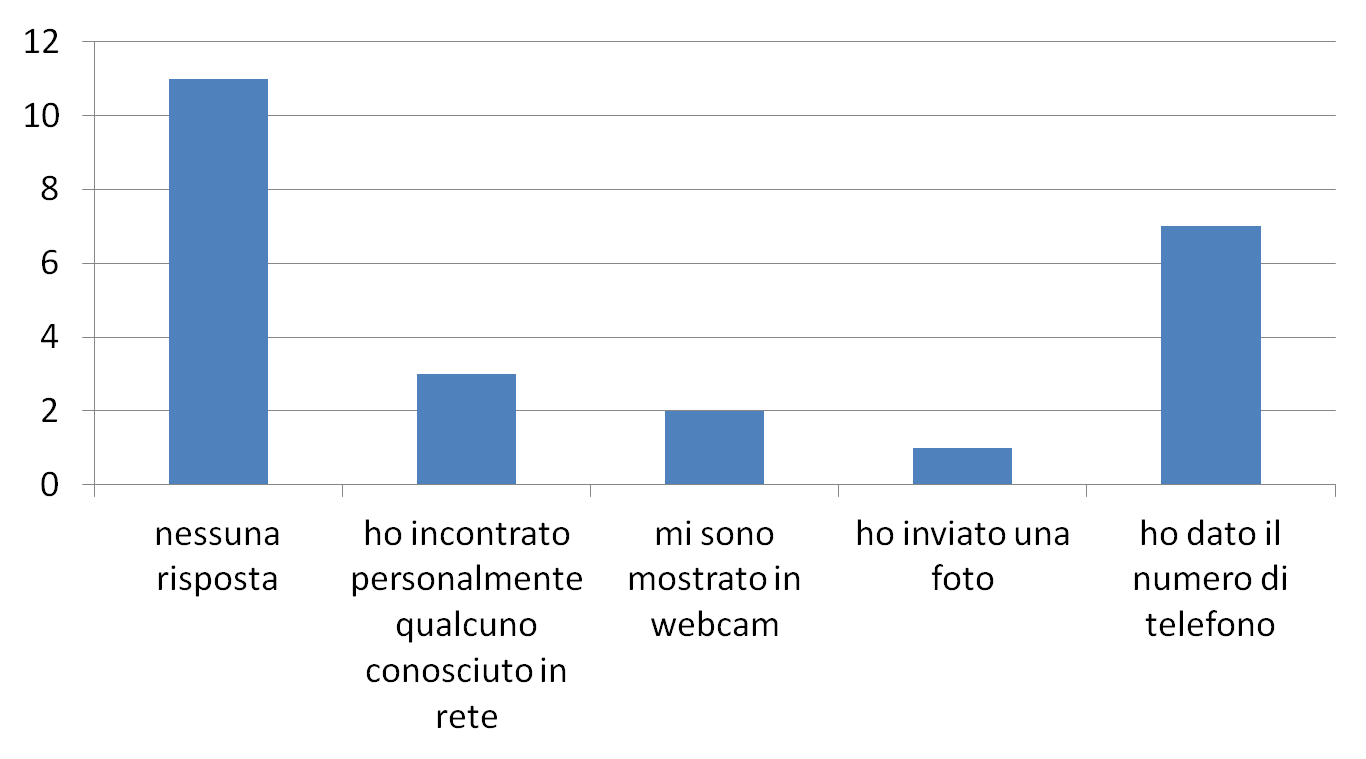 Rispetto a quello che fai in rete, cosa dicono i tuoi genitori?
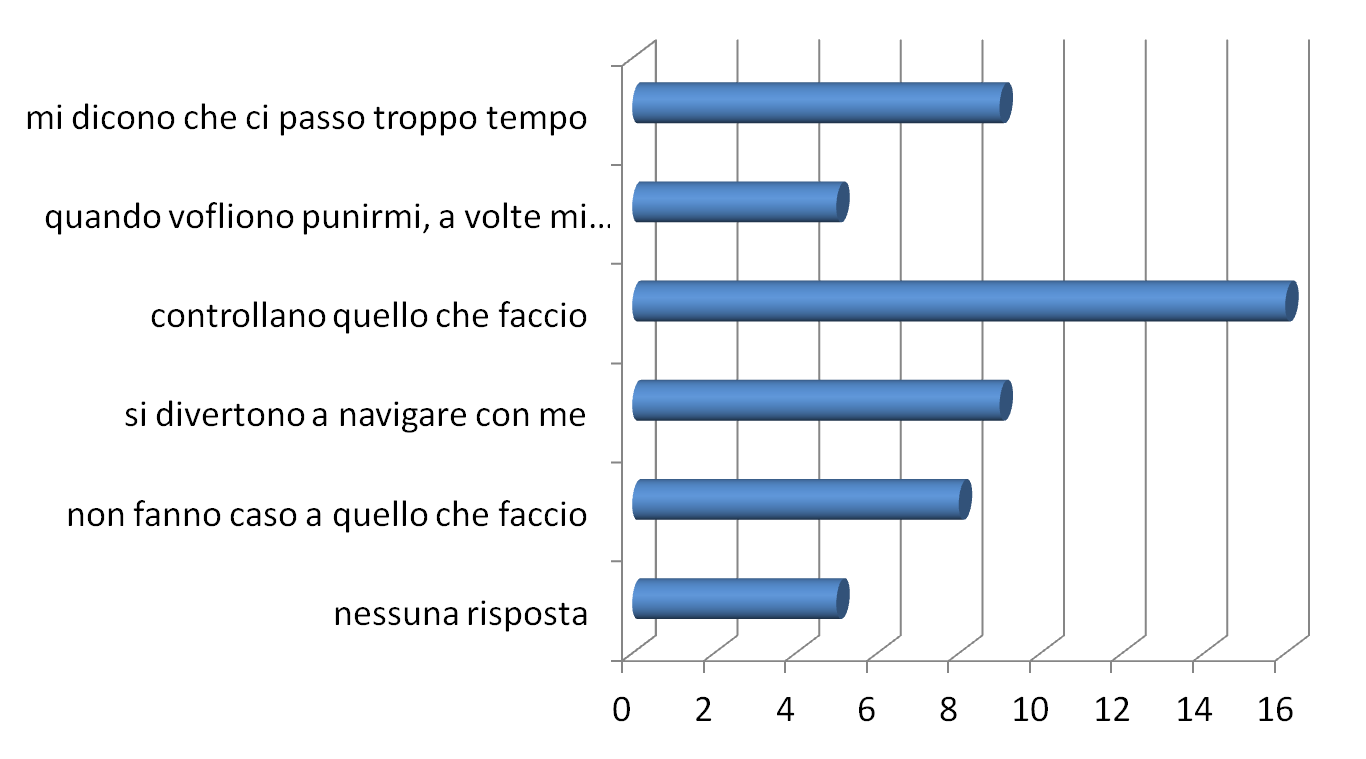 Ringraziamo l’Assemblea legislativa dell’Emilia Romagna per aver promosso questo progetto che permetterà, con i contributi ricevuti, di migliorare la nostra scuola già colpita dal terremoto.